Администрация Камышевского сельского поселения
Проект бюджета 
Камышевского сельского поселения Орловского района  
на 2023 год и на плановый период 2024 и 2025 годов
,
Муниципальные программы Камышевского сельского поселения Орловского района на период 2019-2030 годы
Основные направления бюджетной и налоговой политики на 2023-2025 годы (Постановление Администрации Камышевского сельского поселения №148 от 24.10.2022)
Прогноз социально-экономического развития Камышевского сельского поселения на 2023-2025 годы
(Распоряжение Администрации Камышевского сельского поселения №41 от 15.09.2022)
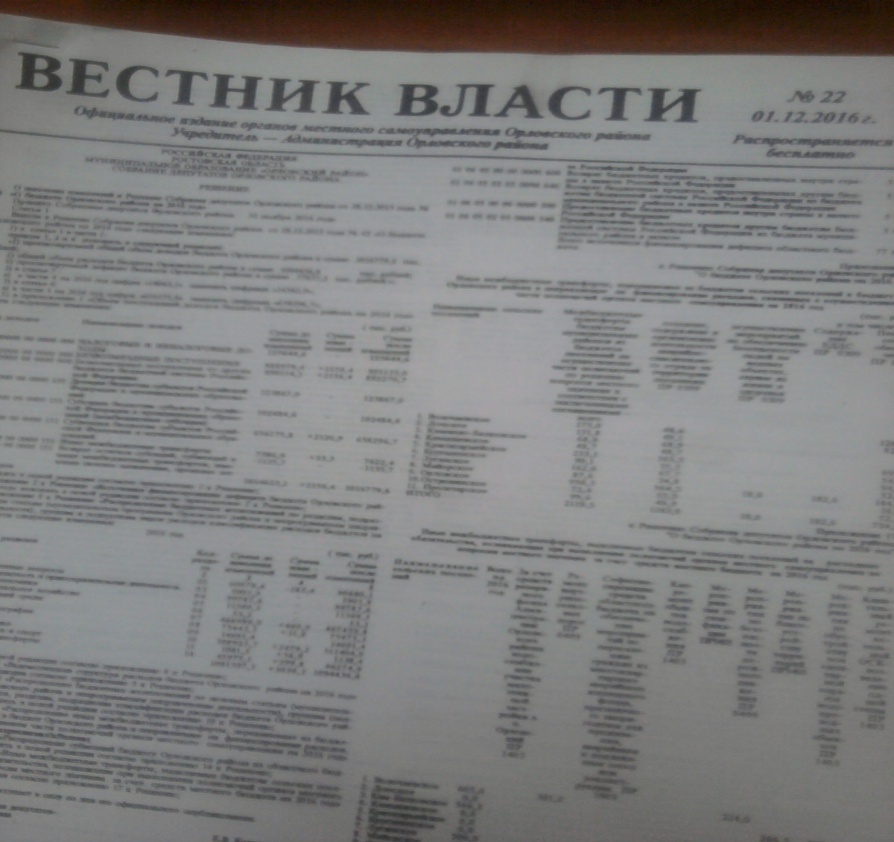 Основы формирования проекта бюджета Камышевского сельского поселения Орловского района на 2023 год и плановый период 2024 и 2025 годов
Особенности составления проекта Решения О бюджете Камышевского сельского поселения Орловского района на 2023 год и на плановый период 2024 и 2025 годов
Показатели бюджета Камышевского сельского поселения
проиндексированы на прогнозный уровень инфляции(индекс роста
 потребительских цен) в 2023 году- 6,1%, в 2024 году- 4%, в 2025 году -4%
Предусматривается увеличение МРОТ с 1 января 2023 года
 и установление  его в сумме 15279 рублей  в месяц.
Экономное расходование средств на содержание 
аппарата управления органов местного самоуправления.
Проект бюджета на 2023 год и на плановый период 2024 и 2025 годовОсновные приоритеты бюджетной политики
Наращивание темпов экономического роста
Повышение качества жизни населения
пути реализации
Меры, принимаемые для обеспечения сбалансированности бюджета Камышевского сельского поселения Орловского района
Основные характеристики проекта бюджета Камышевского сельского поселения Орловского района на 2023 год  и плановый период 2024 и 2025 годов                                                              тыс.рублей
ДОХОДЫ БЮДЖЕТАпоступающие в бюджет денежные средства
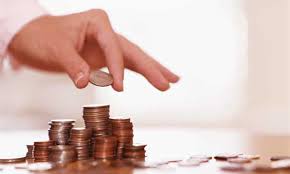 НАЛОГОВЫЕ ДОХОДЫ
НЕНАЛОГОВЫЕ ДОХОДЫ
БЕЗВОЗМЕЗДНЫЕ ПОСТУПЛЕНИЯ
НАЛОГОВЫЕ И НЕНАЛОГОВЫЕ ДОХОДЫ БЮДЖЕТА КАМЫШЕВСКОГО СЕЛЬСКОГО ПОСЕЛЕНИЯОРЛОВСКОГО РАЙОНА                                                                                                  тыс. рублей
Структура налоговых и неналоговых доходов бюджетаКамышевского сельского поселения в 2023  году			всего:    4677,1	(тыс.рублей)
Динамика поступлений земельного налога в бюджет Камышевского сельского поселения                                         Орловского района							(тыс. рублей)
НЕНАЛОГОВЫЕ ДОХОДЫДоходы от сдачи в аренду имущества,           находящегося в собственности сельского      поселения					              	(тыс. рублей)
НЕНАЛОГОВЫЕ ДОХОДЫДоходы от сдачи в аренду земельных участков,  находящихся в собственности сельского поселения							(тыс. рублей)
НЕНАЛОГОВЫЕ ДОХОДЫШтрафы, санкции, возмещение ущерба,         поступающие в бюджет сельского поселения 							                                                                                              (тыс. рублей)
НЕНАЛОГОВЫЕ ДОХОДЫДоходы, поступающие в порядке возмещения расходов по эксплуатации имущества                    сельского поселения                         							                                                                                              (тыс. рублей)
Крупнейшие налогоплательщики Камышевского сельского поселения
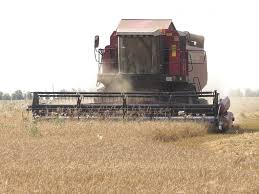 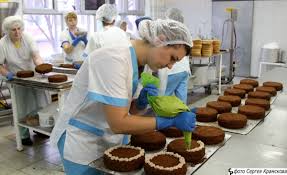 КФХ «Должиков А.Г.»
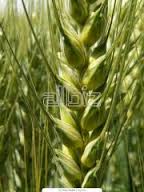 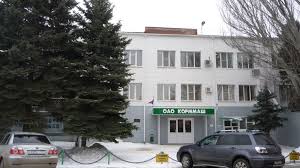 ООО СПК «Партнер-Агро»
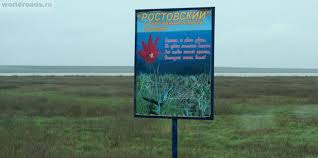 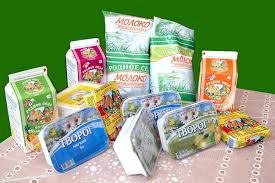 СПК «Новоселовский»
Безвозмездные поступления                                                                                                             тыс.рублей
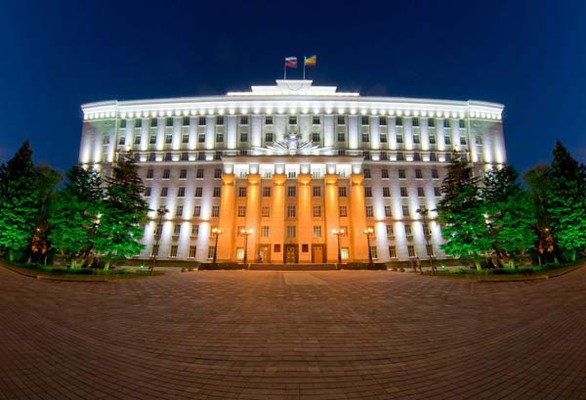 Иные межбюджетные трансферты, передаваемые бюджету Камышевского сельского поселения из бюджета Орловского района на осуществление части полномочий по  решению вопросам местного значения на 2023 - 2025 годы
Распределение субвенций бюджету  Камышевского сельского поселения Орловского района из Областного бюджета на 2023 год
ДОТАЦИЯ ИЗ ОБЛАСТНОГО БЮДЖЕТА  на 2023-2025 годы
Динамика расходов бюджета Камышевского сельского поселения на 2023-2025 годы							(тыс. рублей)
Расходы бюджета Камышевского сельского поселения в 2023 году                                               8504,6 тыс. рублей
Структура муниципальных программ Камышевского сельского поселения на 2023 год
На реализацию  муниципальных программ
Расходы бюджета  Камышевского сельского поселения, формируемые в рамках муниципальных программ Камышевского сельского поселения Орловского района и непрограммные расходы
2023
2024
2024
6972,3 тыс.рублей
6912,7 тыс.рублей
8363,7 тыс.рублей
140,9 тыс.руб.
348,3
тыс.руб.
284,9тыс.
руб.
- расходы бюджета Камышевского сельского поселения Орловского района, формируемые в рамках муниципальных программ Камышевского сельского поселения
Непрограммные расходы бюджета Камышевского сельского поселения
Расходы по муниципальной программе «Эффективное управление муниципальными финансами»
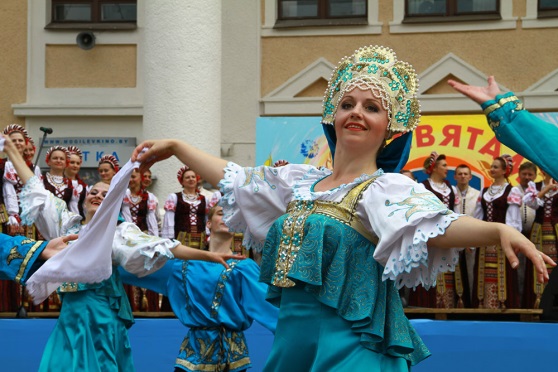 Расходы по муниципальной программе «Развитие культуры и туризма»							(тыс. рублей)
Расходы на благоустройство территории Камышевского сельского  поселения на 2023 год составляют 412,8 тыс. рублей
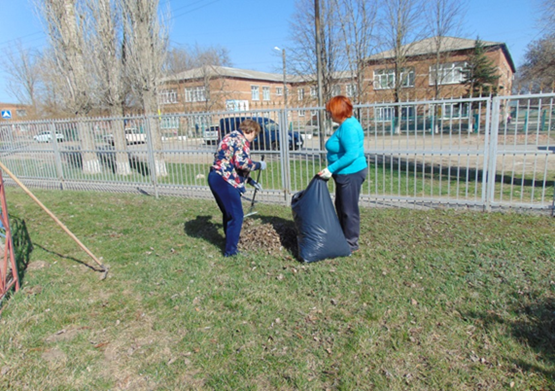 Содержание общественной территории –89,4 тыс. руб.
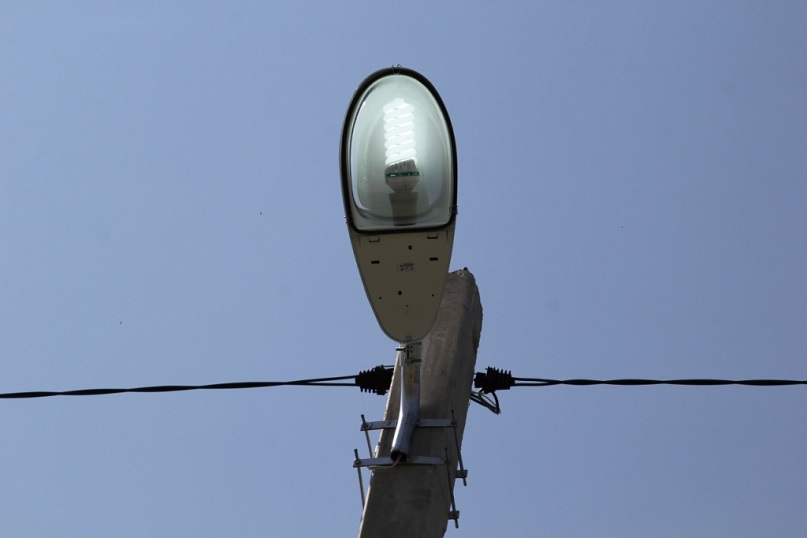 Содержание и обслуживание уличного освещения – 295,0 тыс. руб.
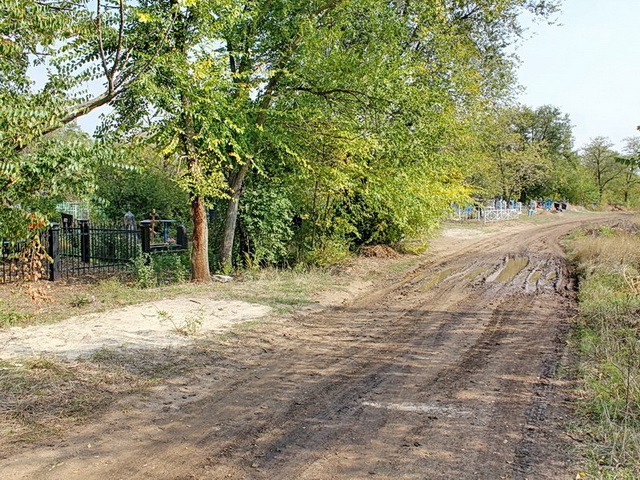 Организация общественных работ по Центру занятости населения – 28,4 тыс. руб.
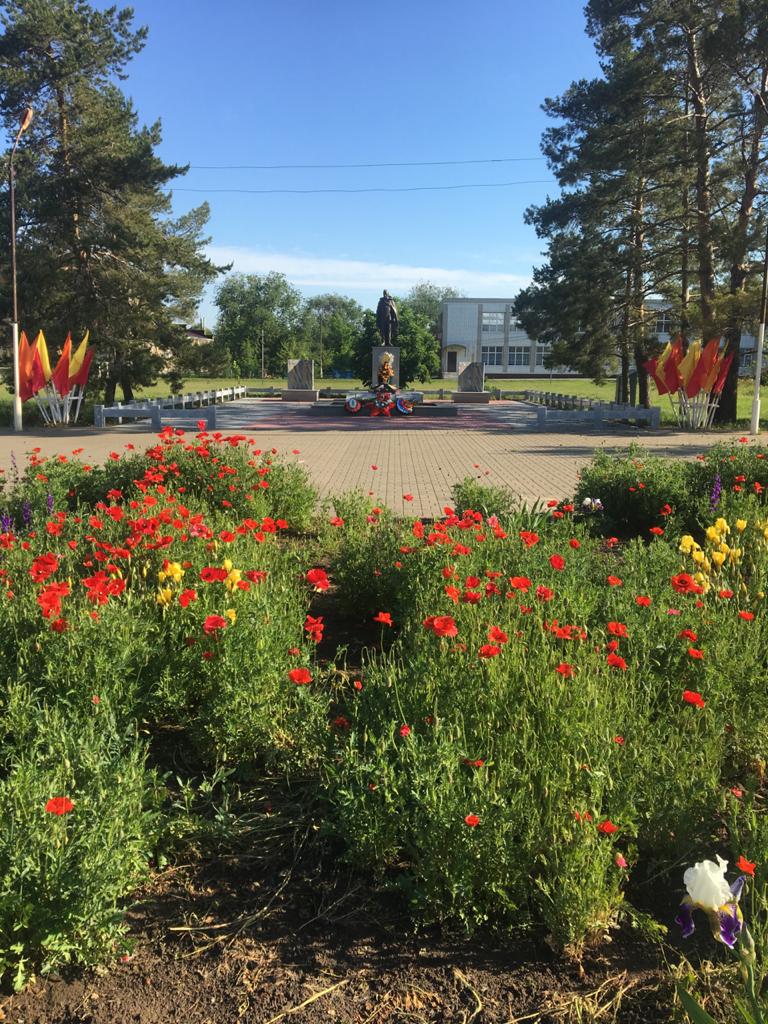 Предложенный	 на рассмотрение Собранию депутатов Камышевского сельского поселения проект бюджета Камышевского сельского поселения Орловского района на 2023 год и на плановый период 2024 и 202 годов создаст дополнительные условия для выполнения поставленных Президентом России, Губернатором области, Главой Администрации Камышевского сельского поселения  приоритетных задач.
Контактная информация:

Администрация Камышевского сельского поселения Орловского района Ростовской области

347525, х. Камышевка, ул. Школьная, 63

Руководитель: Глава Администрации Камышевского сельского поселения – КАНАТОВА ВАЛЕНТИНА ЕГОРОВНА


Тел. : 8(86375) 43-5-24,
           8(86375) 43-5-71,
.
E-mail: sp29308@donpac.ru

График (режим) работы:
понедельник –пятница – 8.00 – 16.00;
перерыв – 12.00 – 13.00.